Lecture 10Intro to C++
CS211 – Fundamentals of Computer Programming II
Branden Ghena – Spring 2023
Slides adapted from:Jesse Tov
Reminder: relative homework difficulties
HW3 is the last in C
It’s a two-part assignment spread over two weeks
* But really it’s up to you
2
Administrivia
C Stuff
Homework 3 part 2
Due Thursday

C++ Stuff
Lab2
Due Thursday
Mostly just installing things and trying out a C++ game
Let me know if you run into problems, and I’ll help!
Exercise5
Due next week Tuesday
C++ basics, only three parts (and one is Hello World)
3
Today’s Goals
Introduce C++
Goals of the language
Basics of how to use it

Explore some key differences from C
Standard I/O
References
4
Getting the code for today
Download code in a zip file from here:https://nu-cs211.github.io/cs211-files/lec/10_introCPP.zip

Extract code wherever

Open with CLion
Make sure you open the folder with the CMakeLists.txt

Details on CLion setup in Lab2
5
Outline
Why C++?

Simple C++ I/O

Pass-by-reference
6
What is C++?
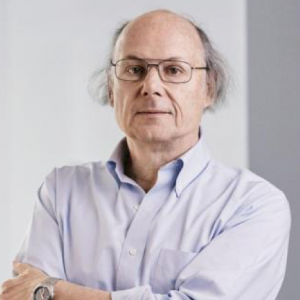 Feared by many; loved by few; understood by one
Bjarne Stroustrup, its designer

Originally an extension to C called “C with Classes”
Intended to bring modern (1980s) abstraction mechanisms to C
Data hiding
Generics

Adds many other things too:
Destructors, Exceptions, Lambda, Dynamic Dispatch, Inheritance, Libraries
But without slowing things down
“Pay (for language features) as you go”
7
What is C++ used for?
Many different software areas
Browsers: Firefox, Chrome, Edge
Interactive software tools: Microsoft Office, Adobe Suite, AutoCAD
Language runtimes: Node.js, .NET, Java VMs
Major web services: Spotify, YouTube, Bloomberg’s financial database
Databases: Oracle, MySQL, IBM DB2, MongoDB, SQL Server
Game engines: Creation (Skyrim, Fallout), Frostbite (Battlefield, FIFA), Unreal
8
What is C++ used for?
Many different software areas
Browsers: Firefox, Chrome, Edge
Office tools: Microsoft Office, Adobe Suite, AutoCAD
Language runtimes: Node.js, .NET, Java VMs
Major web services: Spotify, YouTube, Bloomberg’s financial database
Databases: Oracle, MySQL, IBM DB2, MongoDB, SQL Server
Game engines: Creation (Skyrim, Fallout), Frostbite (Battlefield, FIFA), Unreal

Generally:
Writing, big complicated programs that need to perform well

You could write them in C, but C++ is more flexible, less work, and provides better ways to manage complexity
9
Why is CS211 using C++?
The second half of CS211 focuses on learning to build larger programs and structure them using abstraction mechanisms

Other popular languages that have the features we want don’t let you take advantage of your newly-acquired C skills
Java, C#, Kotlin
And we do want to teach a popular language

C++ lets you build larger programs with abstractions
But the concepts you’ve been learning about still apply
C++ automagic replaces some of the manual drudgery
10
C++ benefits
11
C++ downsides
You know exactly when things are freed.
Things get freed when you might not expect it.
You always know what function you are calling.
Must know argument types to determine which function gets called.
You know that / means “divide”.
You know that operator/() takes two arguments.
12
C++ Versions
C++ is a little less one language and more multiple iterations of a language
Where nothing old every leaves, only new things get added
“Within C++, there is a much smaller and cleaner language struggling to get out.” – Bjarne Stoustrop

One major change was C++11 (2011) which introduced a better method for handling dynamic memory
We’ll be using C++14 which has some quality-of-life improvements to that

C++17 and C++20 also exist! (with C++23 in progress)
But don’t add much that we need
13
Outline
Why C++?

Simple C++ I/O

Pass-by-reference
14
Hello world in C++
src/hello_world.cxx
#include <iostream>

int main() {
  std::cout << "Hello World\n";
  return 0;
}
15
The standard C headers are renamed
Every C header loses the .h and gets a c added to the front
16
The standard C headers are renamed
Every C header loses the .h and gets a c added to the front





And new headers support the similar functionality in a C++ way
#include <iostream>
#include <string>
You’ll use these instead of the C versions because they are easier and safer to use.
17
More complicated I/O input example
src/io_example.cxx
#include <iostream >
int main() {
  std::cout << "Enter a number to square:\n"; 
  double x;
  std::cin >> x;
  if (!std::cin) {
    std::cerr << "Error: could not read number!\n";
    return 1;
  } 
  std::cout << x << " * " << x << " == " << x * x << "\n";
  return 0;
}
18
More complicated I/O input example
New library for I/O
#include <iostream >
int main() {
  std::cout << "Enter a number to square:\n"; 
  double x;
  std::cin >> x;
  if (!std::cin) {
    std::cerr << "Error: could not read number!\n";
    return 1;
  } 
  std::cout << x << " * " << x << " == " << x * x << "\n";
  return 0;
}
19
More complicated I/O input example
main() and main(void) are equivalent

Could still get input argc and argv if wanted
#include <iostream >
int main() {
  std::cout << "Enter a number to square:\n"; 
  double x;
  std::cin >> x;
  if (!std::cin) {
    std::cerr << "Error: could not read number!\n";
    return 1;
  } 
  std::cout << x << " * " << x << " == " << x * x << "\n";
  return 0;
}
20
More complicated I/O input example
C++ standard library is in the std namespace
#include <iostream >
int main() {
  std::cout << "Enter a number to square:\n"; 
  double x;
  std::cin >> x;
  if (!std::cin) {
    std::cerr << "Error: could not read number!\n";
    return 1;
  } 
  std::cout << x << " * " << x << " == " << x * x << "\n";
  return 0;
}
21
More complicated I/O input example
Stream insertion operator writes a value to an output stream
#include <iostream >
int main() {
  std::cout << "Enter a number to square:\n"; 
  double x;
  std::cin >> x;
  if (!std::cin) {
    std::cerr << "Error: could not read number!\n";
    return 1;
  } 
  std::cout << x << " * " << x << " == " << x * x << "\n";
  return 0;
}
22
More complicated I/O input example
Stream extraction operator reads from the input stream into an object
#include <iostream >
int main() {
  std::cout << "Enter a number to square:\n"; 
  double x;
  std::cin >> x;
  if (!std::cin) {
    std::cerr << "Error: could not read number!\n";
    return 1;
  } 
  std::cout << x << " * " << x << " == " << x * x << "\n";
  return 0;
}
23
More complicated I/O input example
To detect I/O error on a stream, test the stream as if it were a bool.
#include <iostream >
int main() {
  std::cout << "Enter a number to square:\n"; 
  double x;
  std::cin >> x;
  if (!std::cin) {
    std::cerr << "Error: could not read number!\n";
    return 1;
  } 
  std::cout << x << " * " << x << " == " << x * x << "\n";
  return 0;
}
24
More complicated I/O input example
Stream operators are left-associative and return their left operand
#include <iostream >
int main() {
  std::cout << "Enter a number to square:\n"; 
  double x;
  std::cin >> x;
  if (!std::cin) {
    std::cerr << "Error: could not read number!\n";
    return 1;
  } 
  std::cout << x << " * " << x << " == " << x * x << "\n";
  return 0;
}
25
Stream operator chaining
This:
std::cout << x << " * " << x << " == " << x * x << "\n";
Is equivalent to this:
(((((std::cout << x) << " * “) << x) << " == “) << x * x) << "\n";

Is equivalent to this:
std::cout << x;std::cout << “ * “;std::cout << x;std::cout << “ == “;std::cout << x * x;std::cout << “\n”;
26
iostream library
Provides input/output streams
Sources that you can write characters to or read characters from
Same idea as a FILE* in C

std::cin	- standard in
std::cout	 - standard out
std::cerr	 - standard error

Simple I/O
Write using << operator (stream insertion)
Read using >> operator (stream extraction)
27
Namespaces in C++
Namespaces provide additional naming to functions/variables
Prevent C problem of “no two functions can have the same name”
Refer to name as namespace::name
Defaults to global namespace (just ::name which is the same as name)

Basically what we were doing in C anyways
vc_create(), ballot_create(), ballot_box_create()

You’ll mostly use these for standard library stuff std::

Avoid using namespace std;
Eliminates the need to use std:: for library calls!
But also means you must never duplicate a library function name
Back to the same problem C had!
28
Break + Open Question
How does this code know you want to read a double?
 double x;
 std::cin >> x;
29
Break + Open Question
How does this code know you want to read a double?
 double x;
 std::cin >> x;

Operator overloading!
You can redefine the meaning of operators in C++
So operator>>(istream, double) is defined to read in a double
Different function is called for each set of arguments
Compiler figures out which one to call
We’ll talk more about this in a future lecture
30
Outline
Why C++?

Simple C++ I/O

Pass-by-reference
31
In C, all arguments are passed as values
void f(int x, int* p) { ... 

In C, every variable names its own object:
x names 4 bytes capable of containing an int
p names 8 bytes capable of holding the memory address of an int

C allows you to access other objects with pointers
But you are still passing a value into the function (a pointer value)
32
C++ has pass-by-reference
void f(int x, int* p , int& r) { ... 

x and p work the same as in C programs
r refers to some other existing int object
r is an alternative name for whatever object was passed in
r is borrowed and cannot be nullptr

Use r like an ordinary int – no need to dereference
33
C++ reference example: increment
test/reference_examples.cxx
Our C++ testing framework. Similar to how it worked in C!
#include <211.h>
void inc_ptr(int* p) {
  *p += 1;
}
void c_style_test(void) {
  int x = 0;
  inc_ptr(&x);
  CHECK_INT( x, 1 );
}
#include <catch.hxx>
void inc_ref(int& r){
  r += 1;
}
TEST_CASE("C++‑style"){
  int x = 0;
  inc_ref(x);
  CHECK( x == 1 );
}
34
Visual representation of references
test/reference_examples.cxx
#include <catch.hxx>
void inc_ref(int& r){
  r += 1;
}
TEST_CASE("C++‑style"){
  int x = 0;
  inc_ref(x);
  CHECK( x == 1 );
}
35
Visual representation of references
test/reference_examples.cxx
#include <catch.hxx>
void inc_ref(int& r){
  r += 1;
}
TEST_CASE("C++‑style"){
  int x = 0;
  inc_ref(x);
  CHECK( x == 1 );
}
36
Visual representation of references
test/reference_examples.cxx
#include <catch.hxx>
void inc_ref(int& r){
  r += 1;
}
TEST_CASE("C++‑style"){
  int x = 0;
  inc_ref(x);
  CHECK( x == 1 );
}
Same object that was previously named x
37
Visual representation of references
test/reference_examples.cxx
#include <catch.hxx>
void inc_ref(int& r){
  r += 1;
}
TEST_CASE("C++‑style"){
  int x = 0;
  inc_ref(x);
  CHECK( x == 1 );
}
38
Visual representation of references
test/reference_examples.cxx
#include <catch.hxx>
void inc_ref(int& r){
  r += 1;
}
TEST_CASE("C++‑style"){
  int x = 0;
  inc_ref(x);
  CHECK( x == 1 );
}
Back here, the object is still named x
39
Swap with references in C++
test/reference_examples.cxx
void swap_ref(int& r, int& s) {
  int temp = r;
  r = s;
  s = temp;
}
TEST_CASE("C++‑style swap"){
  int x = 3;
  int y = 4;
  swap_ref(x, y);
  CHECK( x == 4 );
  CHECK( y == 3 );
}
40
Swap with references in C++
test/reference_examples.cxx
void swap_ref(int& r, int& s) {
  int temp = r;
  r = s;
  s = temp;
}
TEST_CASE("C++‑style swap"){
  int x = 3;
  int y = 4;
  swap_ref(x, y);
  CHECK( x == 4 );
  CHECK( y == 3 );
}
41
Swap with references in C++
test/reference_examples.cxx
void swap_ref(int& r, int& s) {
  int temp = r;
  r = s;
  s = temp;
}
TEST_CASE("C++‑style swap"){
  int x = 3;
  int y = 4;
  swap_ref(x, y);
  CHECK( x == 4 );
  CHECK( y == 3 );
}
42
Swap with references in C++
test/reference_examples.cxx
void swap_ref(int& r, int& s) {
  int temp = r;
  r = s;
  s = temp;
}
TEST_CASE("C++‑style swap"){
  int x = 3;
  int y = 4;
  swap_ref(x, y);
  CHECK( x == 4 );
  CHECK( y == 3 );
}
43
Swap with references in C++
test/reference_examples.cxx
void swap_ref(int& r, int& s) {
  int temp = r;
  r = s;
  s = temp;
}
TEST_CASE("C++‑style swap"){
  int x = 3;
  int y = 4;
  swap_ref(x, y);
  CHECK( x == 4 );
  CHECK( y == 3 );
}
44
Swap with references in C++
test/reference_examples.cxx
void swap_ref(int& r, int& s) {
  int temp = r;
  r = s;
  s = temp;
}
TEST_CASE("C++‑style swap"){
  int x = 3;
  int y = 4;
  swap_ref(x, y);
  CHECK( x == 4 );
  CHECK( y == 3 );
}
45
Swap with references in C++
test/reference_examples.cxx
void swap_ref(int& r, int& s) {
  int temp = r;
  r = s;
  s = temp;
}
TEST_CASE("C++‑style swap"){
  int x = 3;
  int y = 4;
  swap_ref(x, y);
  CHECK( x == 4 );
  CHECK( y == 3 );
}
46
References can be thought of as “syntactic sugar”
Replace every declared reference with a pointer
Dereference each use of the variable
Take pointer of each variable passed in
void swap(int& r, int& s)
{
  int temp = r;
  r = s;
  s = temp;
}
swap(x, v[3]);
void swap(int* rp, int* sp)
{
  int temp = *rp;
  *rp = *sp;
  *sp = temp;
}
swap(&x, &v[3]);
47
References can be thought of as “syntactic sugar”
Replace every declared references with a pointer
Dereference each use of the variable
Take pointer of each variable passed in
void swap(int& r, int& s)
{
  int temp = r;
  r = s;
  s = temp;
}
swap(x, v[3]);
void swap(int* rp, int* sp)
{
  int temp = *rp;
  *rp = *sp;
  *sp = temp;
}
swap(&x, &v[3]);
48
References can be thought of as “syntactic sugar”
Replace every declared references with a pointer
Dereference each use of the variable
Take pointer of each variable passed in
void swap(int& r, int& s)
{
  int temp = r;
  r = s;
  s = temp;
}
swap(x, v[3]);
void swap(int* rp, int* sp)
{
  int temp = *rp;
  *rp = *sp;
  *sp = temp;
}
swap(&x, &v[3]);
49
References can be thought of as “syntactic sugar”
Replace every declared references with a pointer
Dereference each use of the variable
Take pointer of each variable passed in
void swap(int& r, int& s)
{
  int temp = r;
  r = s;
  s = temp;
}
swap(x, v[3]);
void swap(int* rp, int* sp)
{
  int temp = *rp;
  *rp = *sp;
  *sp = temp;
}
swap(&x, &v[3]);
50
This “desugaring” approach can explain more complicated references
References version

entry& e = entries[i];
std::string const& n = e.name;

if (n == current) {
  ++(e.count);
}
“Desugared” pointer version

entry* pe = &(entries[i]);
std::string const* pn = &(pe‑>name);

if (*pn == current) {
  ++(pe‑>count);
//++((*pe).count);
}
Note: std::string types can be compared with ==
Prefer std::string over char* in C++
51
Break + Question: Does this swap work?
void alt_swap(int& r, int& s)
{
  int& temp = r;
  r = s;
  s = temp;
}
52
Break + Question: Does this swap work?
void alt_swap(int& r, int& s)
{
  int& temp = r;
  r = s;
  s = temp;
}
53
Break + Question: Does this swap work?
void alt_swap(int& r, int& s)
{
  int& temp = r;
  r = s;
  s = temp;
}
r and temp both name the same object!
54
Break + Question: Does this swap work?
void alt_swap(int& r, int& s)
{
  int& temp = r;
  r = s;
  s = temp;
}
r and temp both name the same object!
55
Break + Question: Does this swap work?
void alt_swap(int& r, int& s)
{
  int& temp = r;
  r = s;
  s = temp;
}
r and temp both name the same object!
This version of swap is broken!
56
Break + Question: Does this swap work?
References version

void alt_swap(int& r, int& s)
{
  int& temp = r;
  r = s;
  s = temp;
}
“Desugared” pointer version

void alt_swap(int* rp, int* sp)
{
  int* tempp = &*rp;
  *rp = *sp;
  *sp = *tempp;
}
57
Outline
Why C++?

Simple C++ I/O

Pass-by-reference
58